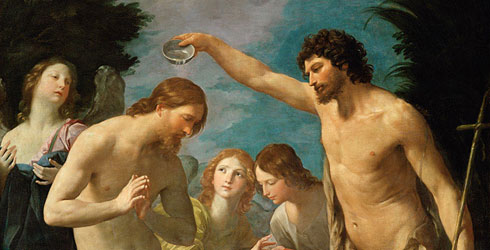 ofm.org
3 Ħadd tal-Avvent sena Ċ
Hu jgħammidkom
 bl-Ispirtu s-Santu u n-nar.
Minħabba fik il-Mulej jithenna b’hena kbir.Qari mill-Ktieb tal-Profeta Sofonija
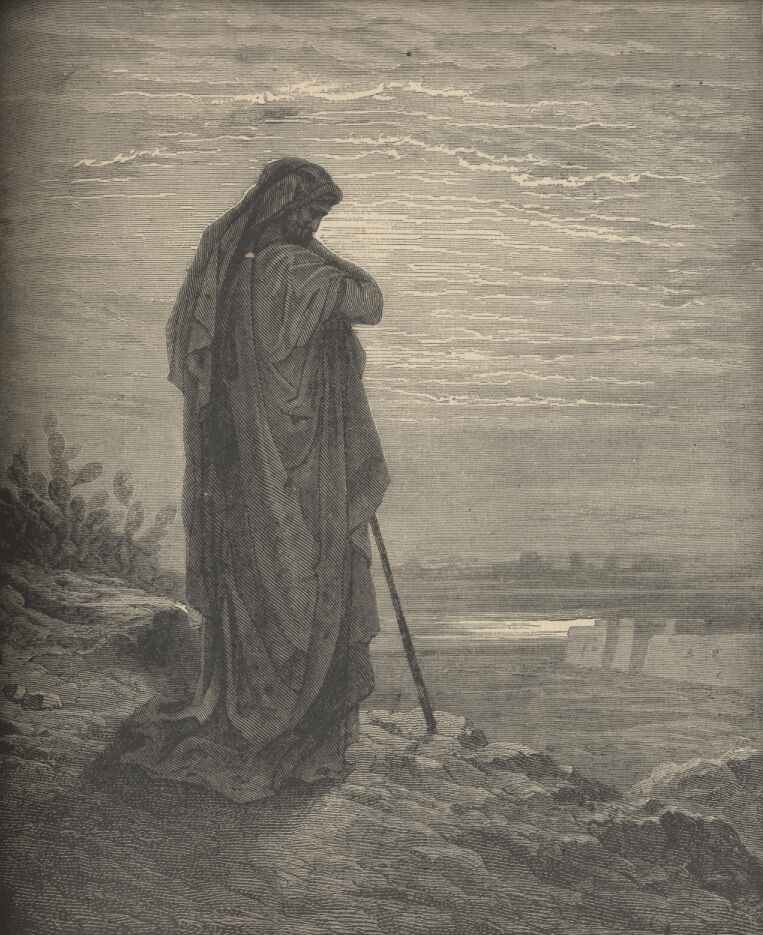 Sof 3, 14-18a
Għajjat bil-ferħ ta’ qalbek, bint Sijon, Iżrael, samma’ leħnek!
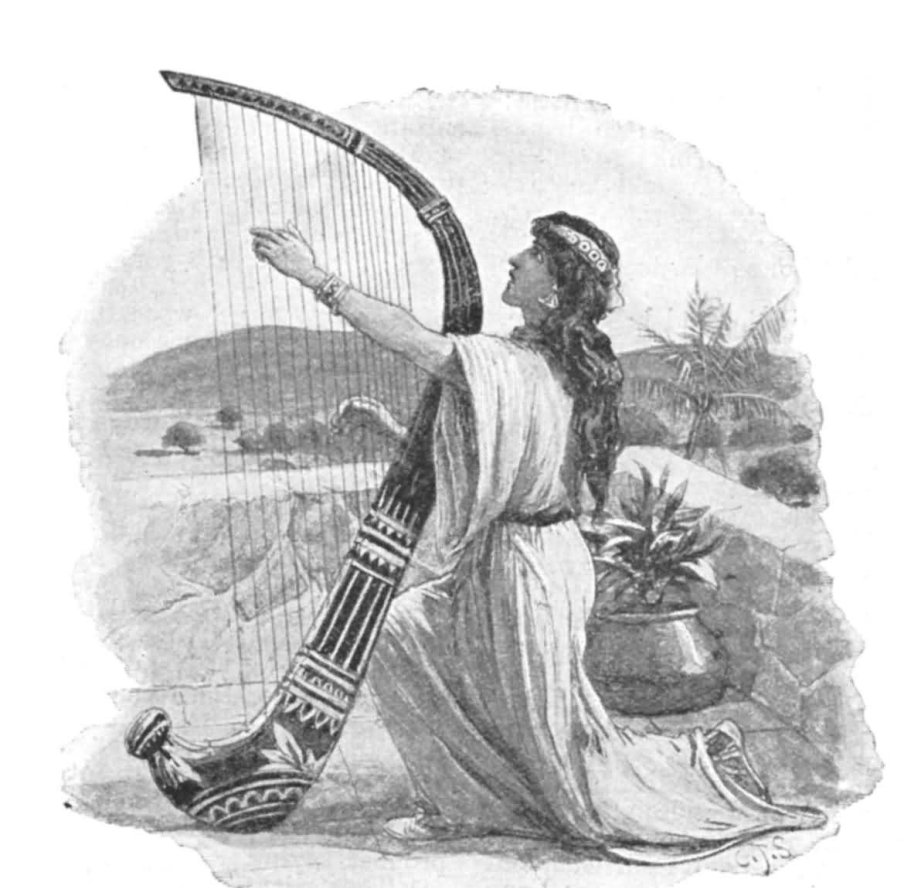 Infexx fl-hena u ifraħ b’qalbek kollha, bint Ġerusalemm!
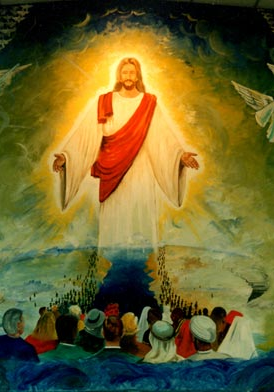 Neħħa l-Mulej minn fuqek         is-sentenza li kellek kontrik, keċċa l-għedewwa tiegħek. Is-sultan t’Iżrael, il-Mulej, hu f’nofsok; ma jkollokx iżjed ħsara minn xiex tibża’.
Dakinhar jgħidu lil Ġerusalemm: «Tibżax, Sijon, tħallix idejk jintelqu! Il-Mulej, Alla tiegħek, qiegħed f’nofsok, gwerrier li jsalva;
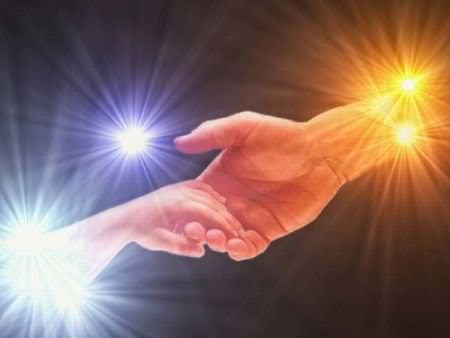 minħabba fik jithenna b’hena kbir, fi mħabbtu jġeddek, jinfexx minħabba fik f’għajjat ta’ ferħ, bħalkieku f’jum ta’ festa.»
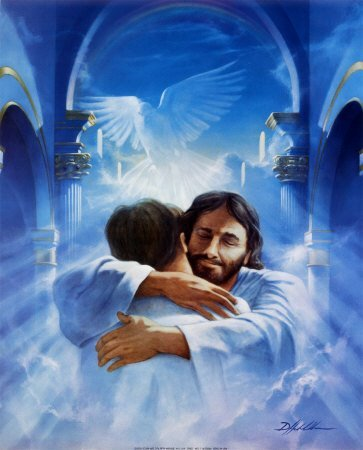 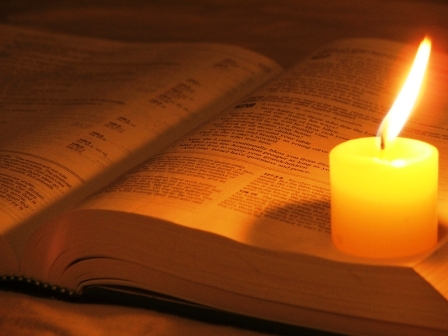 Il-Kelma tal-Mulej



Irroddu ħajr lil Alla
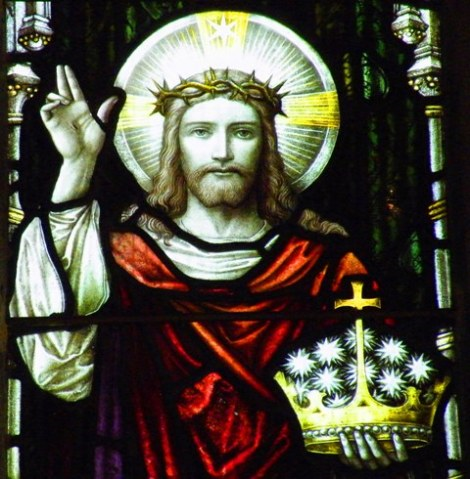 Salm Responsorjali

Kbir hu f’nofsok il-Qaddis ta’ Iżrael
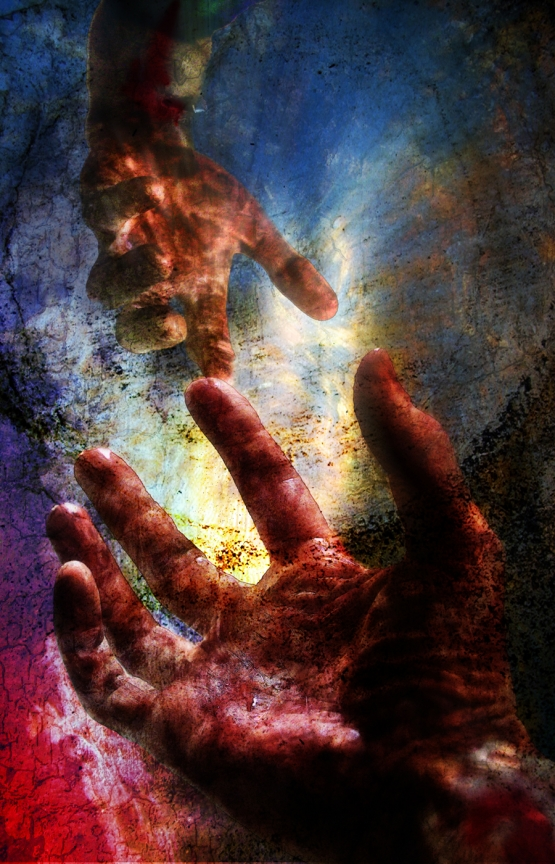 Alla s-salvazzjoni tiegħi,
jiena nittama u ma jkollix mniex nibża’.
Għax qawwieti u għanjieti hu l-Mulej,
għalija sar is-salvazzjoni.
Kollkom ferħana timlew l-ilma     mill-għejun               tas-salvazzjoni.
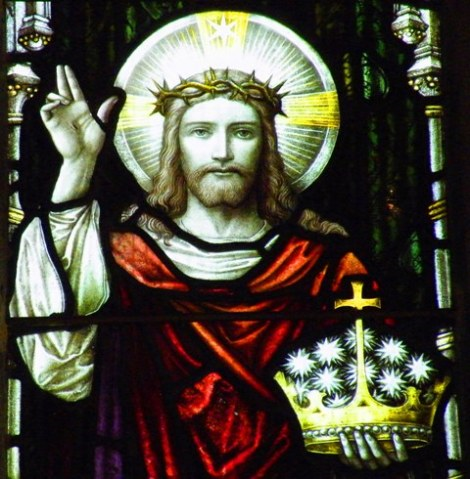 Kbir hu f’nofsok il-Qaddis  ta’ Iżrael
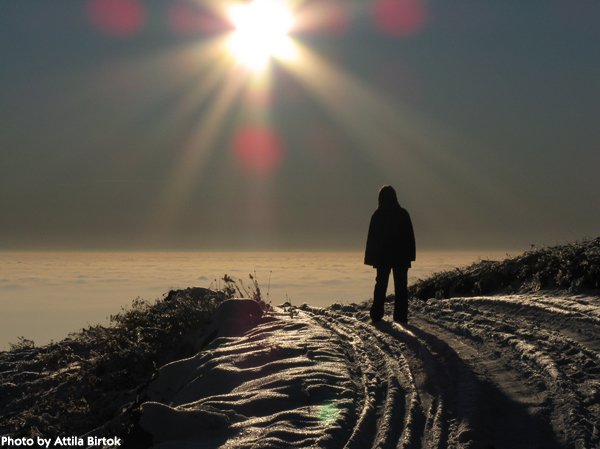 Roddu ħajr lill-Mulej, sejħu ismu,
għarrfu lill-ġnus bl-għemejjel tiegħu,
xandru li ismu huwa fl-għoli.
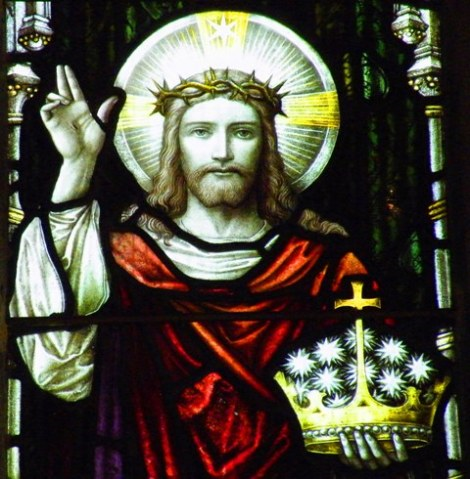 Kbir hu f’nofsok il-Qaddis  ta’ Iżrael
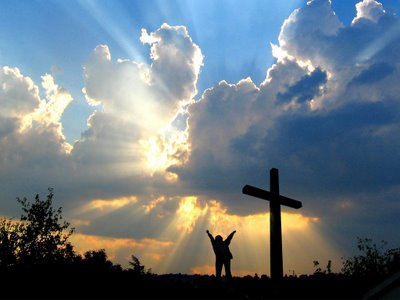 Għannu lill-Mulej għax għamel ħwejjeġ kbar;
Ħa jkun dan magħruf mal-art kollha.
Aqbeż bil-ferħ, għanni,
int li tgħammar f’Sijon,
għax kbir hu f’nofsok il-Qaddis ta’ Iżrael.
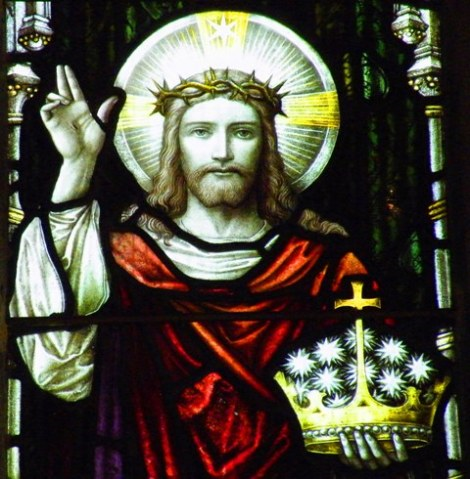 Kbir hu f’nofsok il-Qaddis  ta’ Iżrael
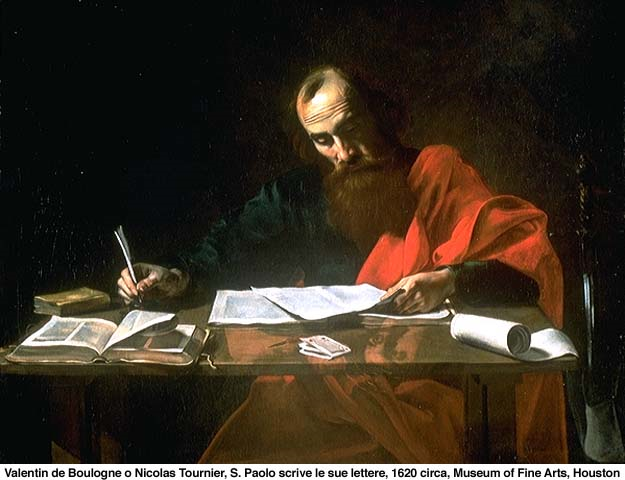 Il-Mulej qorob.
Qari mill-Ittra ta’ San Pawl Appostlu lill-Filippin
Fil 4, 4-7
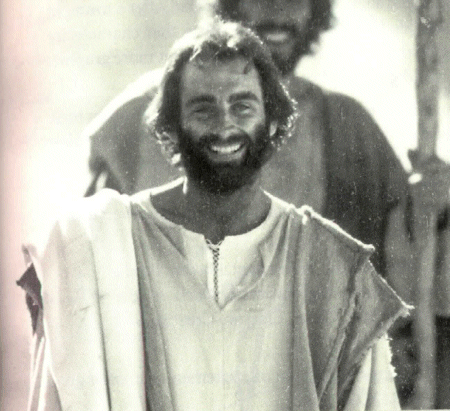 Ħuti, ifirħu dejjem fil-Mulej; nerġa’ ngħidilkom, ifirħu.            Il-ħlewwa tagħkom, ħa jkunu jafuha l-bnedmin kollha.
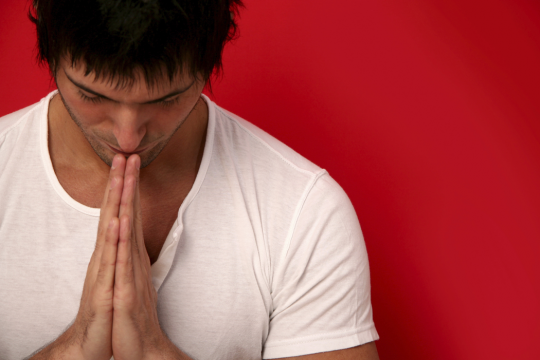 Il-Mulej qorob! Tħabbtu raskom b’xejn. Fit-talb kollu tagħkom itolbu u uru lil Alla xi jkollkom bżonn, u iżżuh ħajr.
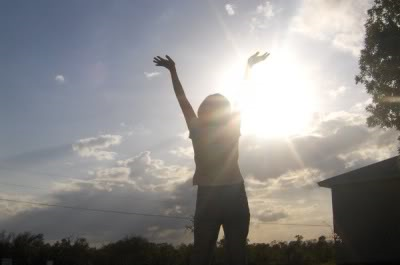 U s-sliem ta’ Alla, sliem li jgħaddi kulma l-moħħ jista’ jifhem, iżommilkom qalbkom u moħħkom sħaħ fi Kristu Ġesù.
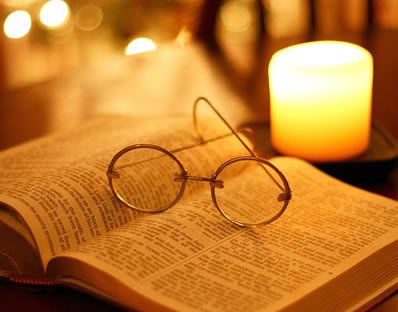 Il-Kelma tal-Mulej



Irroddu ħajr lil Alla
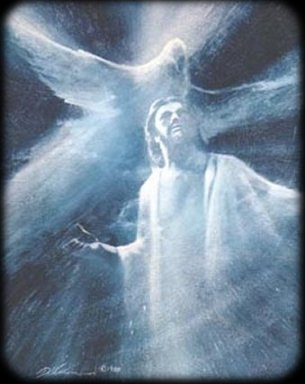 Hallelujah
L-ispirtu ta’ Sidi l-Mulej fuqi,
għax il-Mulej ikkonsagrani, biex inwassal  il-bxara t-tajba lill-fqajrin.
Hallelujah
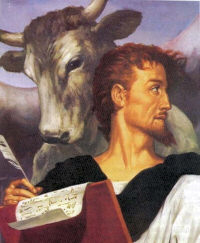 U aħna, x’għandna nagħmlu?
Qari mill-Evanġelju skont  San Luqa
Lq 3, 10-18
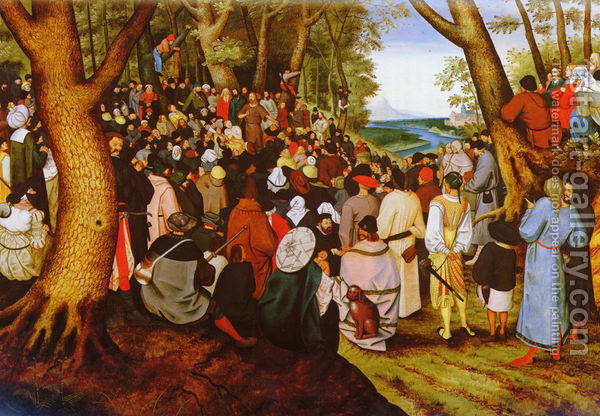 F’dak iż-żmien, in-nies kienu jistaqsu lil Ġwanni u jgħidulu: «Mela x’għandna nagħmlu?»
U huwa kien iweġibhom: «Min għandu żewġ ilbiesi, jaqsam ma’ min ma għandu xejn, u min għandu x’jiekol jagħmel l-istess.» Resqu wkoll xi pubblikani biex jitgħammdu u qalulu:
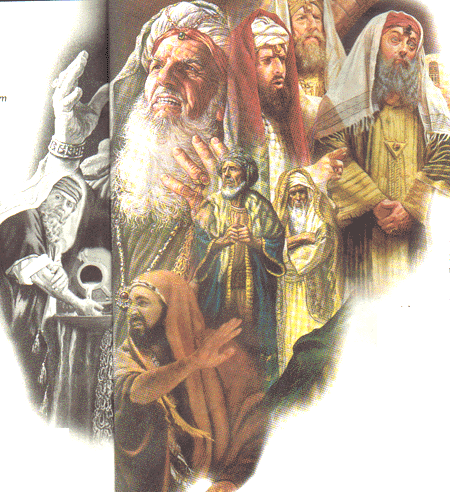 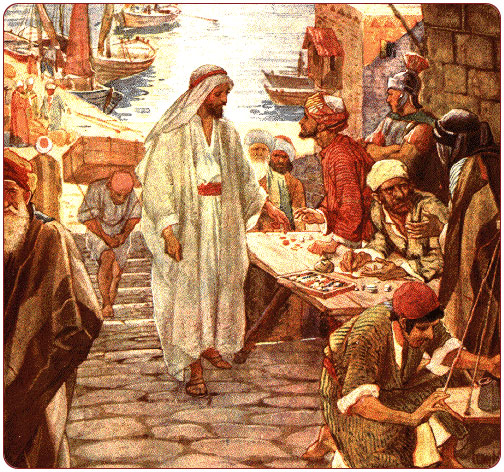 «Mgħallem, x’għandna nagħmlu aħna?» U huwa weġibhom: «Tissikkaw lil ħadd biex jagħtikom taxxi iżjed milli jmisskom tieħdu.»
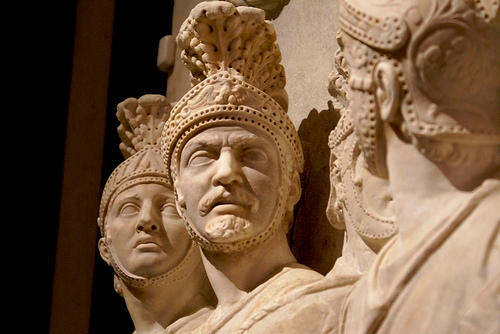 Staqsewh ukoll xi suldati u qalulu: «U aħna, x’għandna nagħmlu?»
U huwa weġibhom: «Tisirqu lil ħadd bit-tehdid jew bil-qerq tagħkom, u kkuntentaw ruħkom        bil-paga li għandkom.»
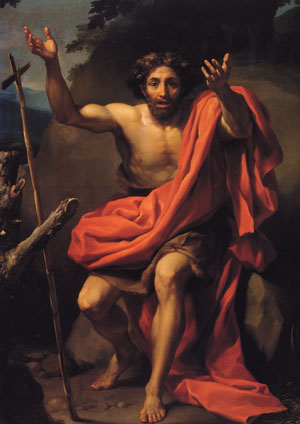 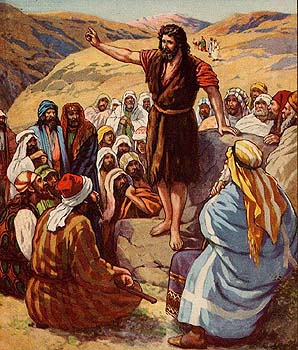 Il-poplu kien qiegħed jistenna ħerqan, u kulħadd kien jistaqsi lilu nnifsu dwar Ġwanni, jekk kienx hu l-Messija.
Għalhekk Ġwanni qabad u qal lil kulħadd: «Jien, ngħid għalija, ngħammidkom bl-ilma,
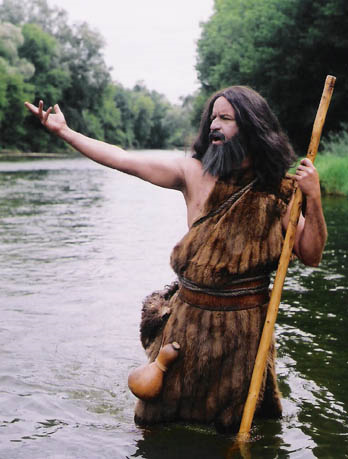 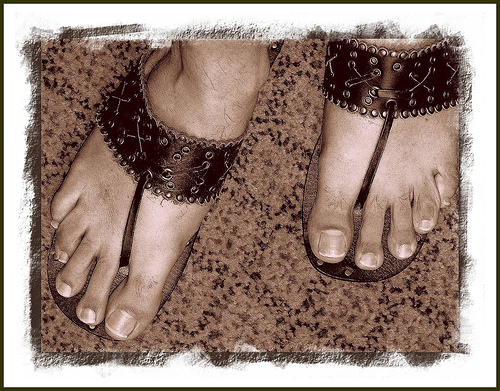 imma ġej wieħed aqwa minni, li ma jistħoqqlix inħollu l-qfieli tal-qorq tiegħu.
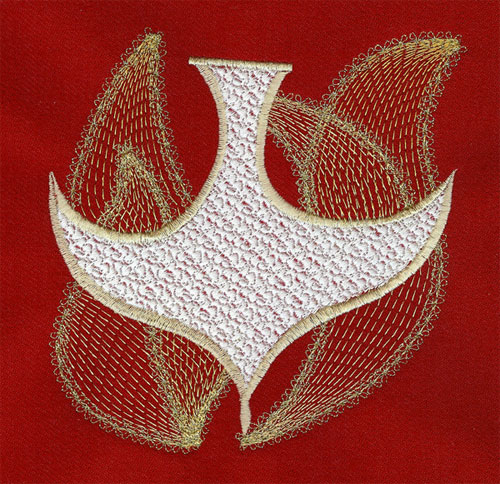 Hu jgħammidkom
 bl-Ispirtu s-Santu u n-nar.
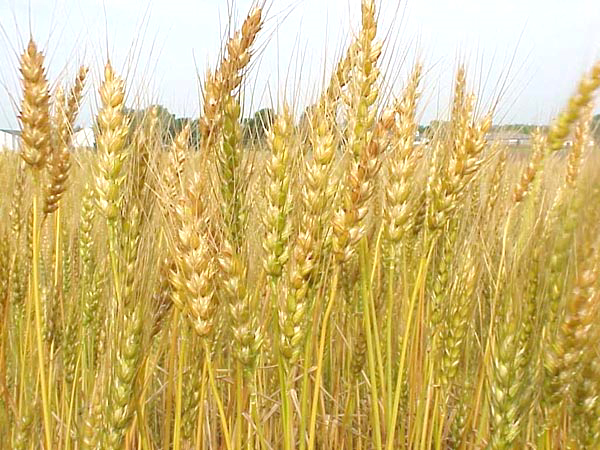 Il-midra qiegħda f’idu, biex iderri l-qiegħa u jiġbor il-qamħ fil-maħżen tiegħu,
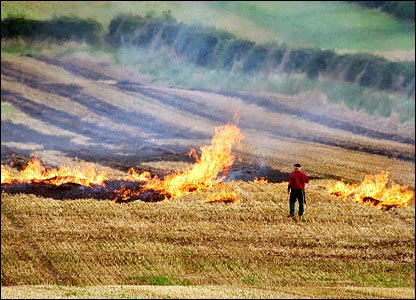 imma t-tiben jaħarqu b’nar li ma jintefiex.»
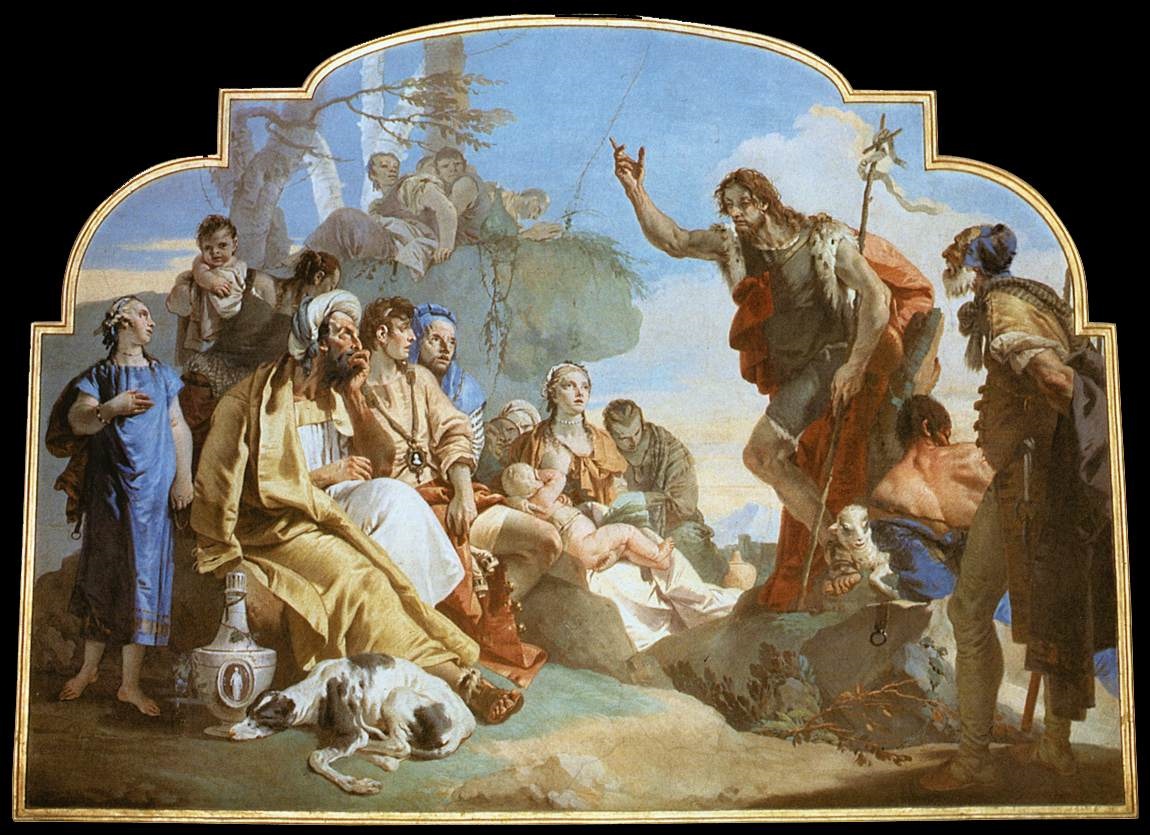 U b’ħafna twissijiet oħra kien ixandar lill-poplu             l-bxara t-tajba.
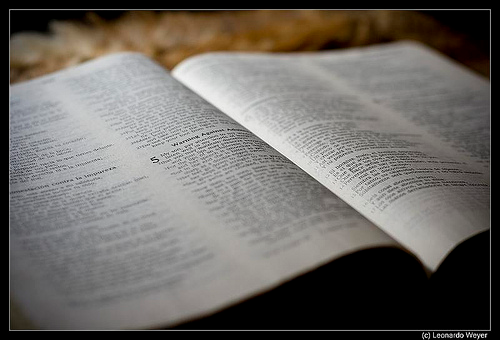 Il-Kelma tal-Mulej



Tifħir lilek Kristu